中国古典占星术七政四余高阶课
第一课 
七政四时论
（上）
四时论（上、下）内容梗概

1，四季的划分：节气、地支。星盘中如何看四季

2，七政四时论之五星当令

金木水火土五星在四季当中的能量强弱 和能量关系

3，七政四时论之金、木、水、火、土

具体分析在四季当中，五星的喜好状态和格局

4，七政四时论之日月

具体分析在四个季节中，日月的喜好状态和格局。
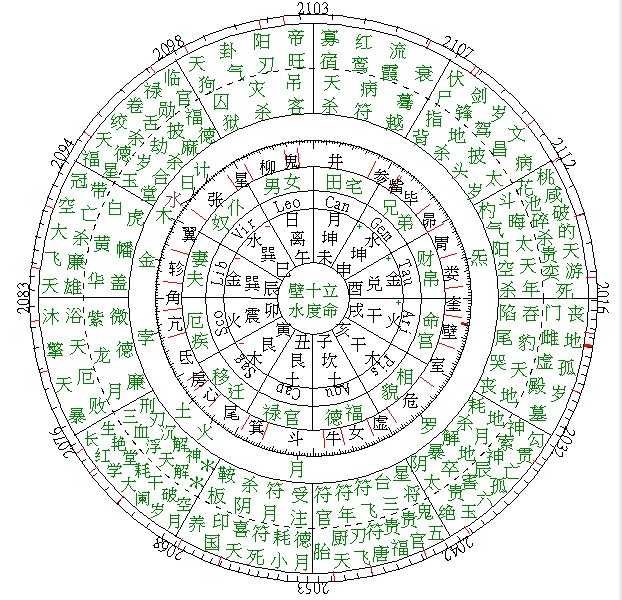 流年星象
四时如何划分？

十二地支如何对应四季


在前面基础知识的时候，我们讲过十二地支的划分是根据节气来的。

节气的本质就是地球吸收来自太阳的能量。

所以我们的十二地支本质也表示能量的强弱。

四季本质的划分，不是根据农历，而是根据24节气。
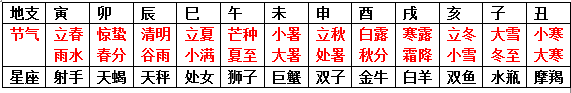 寅、卯、辰 （春季+土季） 巳、午、未 （夏季+土季）

申、酉、戌 （秋季+土季）亥、子、丑 （冬季+土季）

2月4日、2月5日立春太岁换座为新年之始。
地支对应五行能量


1，八字，是根据一个人出生年月日时排出八个字，这八个字就是

年的天干地支+月的天干地支+日的天干地支+时的天干地支
例如，今年为丙申年，年的天干为丙， 地支为申。
例如，明年是丁酉年，年的天干是丁，地支为酉。

之所以能从这八个字的关系中推算出一个人的命运，是因为这些字本身是具有五行属性的，我们是从他们的五行属性、五行能量之间的关系 推算出命主的各种情况。

2， 十天干：甲 乙 丙 丁 戊 己 庚 辛 壬 癸（五行能量天星化曜讲）

3， 十二地支：子 丑 寅 卯 辰 巳 午 未 申 酉 戌 亥

（注意代表宫位的能量与它们本身的五行能量并不完全一致，两个系统，不要混淆）
4，地支的五行属性： 

寅、卯：属木。春天最旺
 
巳、午：属火 。夏天最旺

申、酉：属金。秋天最旺

亥、子：属水。冬天最旺

辰、戌、丑、未：属土。四季最旺
如何从星盘中看四时如何划分？

每年立春的时候，太阳位于水瓶15度，此为寅月之始。
每当太阳移动15度，则换一个节气，
每移动30度，换两个节气，为一个地支月。节换地支月（如立春、立秋）
太阳过宫15度换节、换地支月 ； 太阳过中气换宫

如是可推，
太阳在水瓶15度-双鱼15度，为寅月。
太阳在双鱼15度-白羊15度，为卯月。
太阳在白羊15度-金牛15度，为辰月。
太阳在金牛15度-双子15度，为巳月。
太阳在双子15度-巨蟹15度，为午月。
太阳在巨蟹15度-狮子15度，为未月。
太阳在狮子15度-处女15度，为申月。
太阳在处女15度-天秤15度，为酉月。
太阳在天辰15度-天蝎15度，为戌月。
太阳在天蝎15度-射手15度，为亥月。
太阳在射手15度-摩羯15度，为子月。
太阳在摩羯15度-水瓶15度，为丑月。
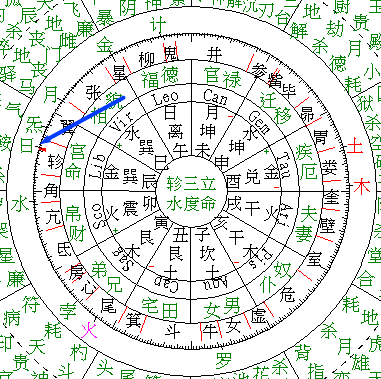 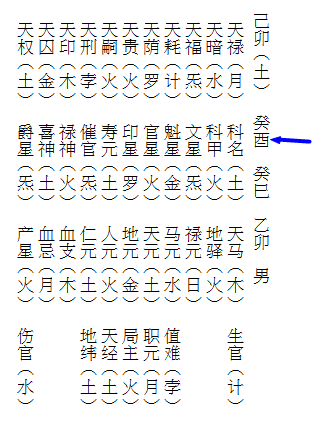 1999年10月8号，太阳天秤14度
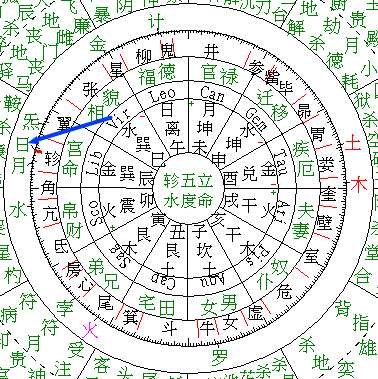 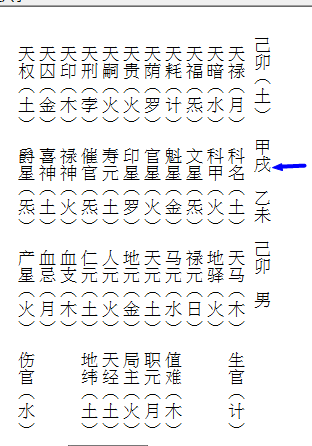 1999年10月10号，太阳天秤16度
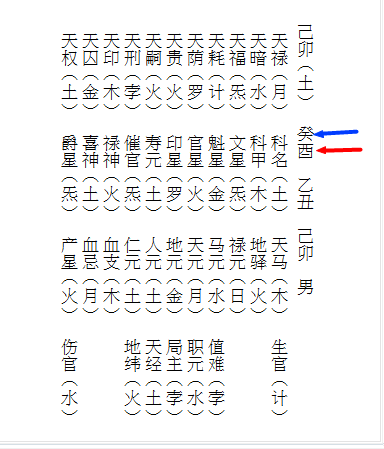 如何从星盘当中看四季
五行能量季节强弱变化

每个季节有一五行的能量最强，该五行能量叫做当令。对应的星体叫做令星，好比一个季节的皇帝。比如春天木当令，木星为令星；秋天金当令，金星为令星。四季中，每一个季节的五行能量强弱不同，我们用 旺、相、休、囚、死 来表示。本气当令为旺，我生者为相，生我者休，克我者囚，我克者死。
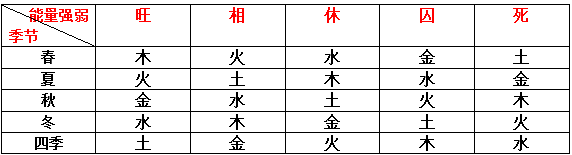 令星的特点

1， 令星不忌克（注意点，不忌克不等于不克）

2， 令星不怕被余奴星侵犯（奴于护主 & 为什么）

3，令星不宜泄气（要看泄给谁）

4，仇难相党大于令星（仇为我克，难为克我）

5，令星与命主、命宫主的关系（恩难之分）
四时论之木

夫木者東方青帝之神，庖羲氏執規司事。故曰：木為仁，仁者生，生者圓所謂規行生泰之權，持華秀麗之令。

春令之木，漸有生長之象，孟春之時 猶有微寒未退，借火羅以溫其枝，則木無盤屈之拘，當有舒泰之美。如木與太陽同宮名為向陽花木，必然早占鰲頭，富貴之人也。設使水孛相逢 則根損枝枯不能華茂。

春末夏初之木，有枝有蔓有條有榦，多見金而發福，金能琢削其木 有棟梁之材。經曰：木繁而無金琢削 縱榮華而末歲孤窮。

夏令之木，根燥葉乾盤而且直屈而已，伸喜水孛濟潤而無枯槁，甦醒欣欣生意榮華之人。凡草木皆托春生而夏長也，當此之時物皆茂盛而華也，雖秉火令而行水度則有生，生不絕而化，化無窮矣，必要消詳強弱以斷之。
四时论之木


夏末秋初之木，斯時氣脈虛矣，晝生忌躔四火之度。又不宜與太陽交互，蓋是日烈木焦不足論也。晝生木躔四水之度而與太陽交光，此是上下濟潤不可以木焦日烈而論，乃水之秀麗，枝葉繁茂，精神富貴，九月寒露之邊遇火羅助自能變化。

冬令之木，斯時萬物蕭疏如晝生與太陽交光謂之日，邊紅杏布占先魁遇此造化，豈不美哉。兼能有幹文才清高如日生，遇火羅謂之寒谷，回春富貴雙全如無太陽火羅。同宮得生巳午未之時，借日光霽冰霜凍解，猶可舒暢或木躔四火之度又與太陽交輝可作十全之福也，如遇夜生木躔四土之度，又逢水孛凍折窮之極矣。
论木

春令之木，

1，孟春时分 

① 仍然寒冷，喜欢火星罗睺暖之。

② 喜欢与太阳合，为向阳花木，名声富贵。

③ 忌与水星、月孛相逢，根损枝枯 不能华茂。

2，春末夏初，见金而发福，成为栋梁之才。
论木

夏令之木，根燥叶干，喜欢水星月孛济润，使其有欣欣向荣之活力。

虽此时已是火星当令之季，如行水度、合水 星，仍能生生不绝。


夏末秋初，木气虚弱，忌昼生纏四火度，不宜与太阳交会。


冬令之木，喜与太阳交会 谓日边红杏。喜与火星罗睺相会，谓之寒谷回春，

富贵双全。喜白天 犹喜中午 ，借日光温暖解冻。忌夜晚生、纏四土度，

忌与水星月孛相合。
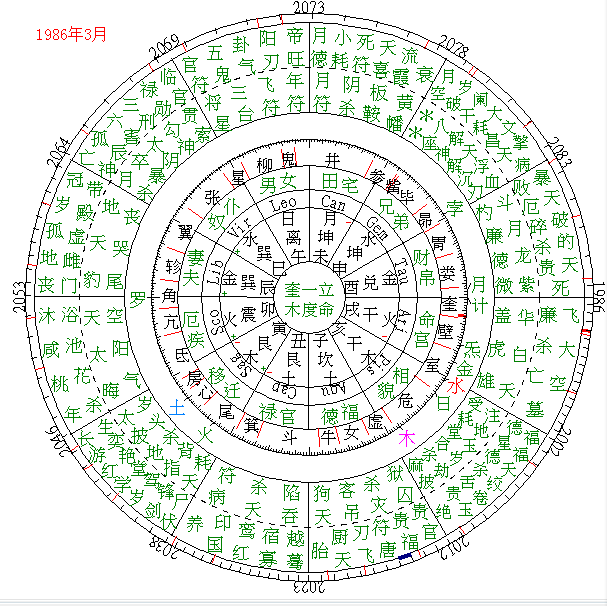 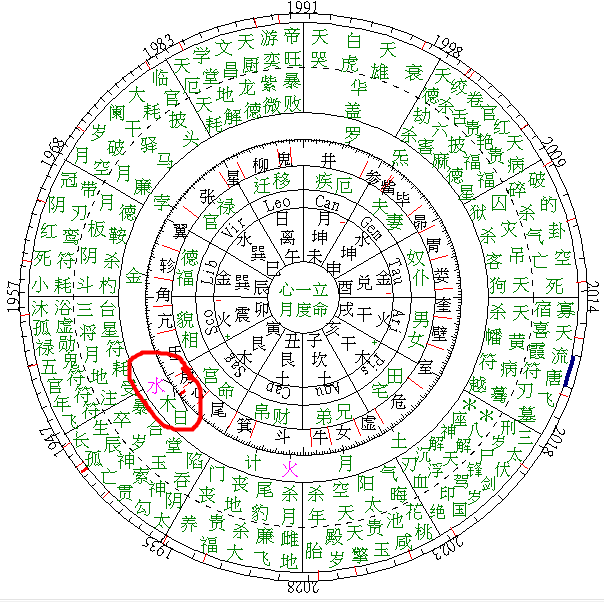 四时论之火


夫火者南方赤帝之神，神農氏執衡司事。故曰：火為禮，禮者齊齊者平也。所謂衡行炎陽之令，主成齊之權。

春令之火，正二月之時寒氣未消，最喜火羅木氣互度見太阳，夜生光彩文武富貴。火本酷烈，逢木慈仁以善化惡，以剛制柔，剛柔相濟貴而能決。威福權衡。

春末夏初之際，火入水宮水入火地名為桃花滾浪，水煖花紅名利雙清，但火不宜與水孛同行謂之，受剋逢土有救能破水，孛之氣名曰：子來救母，祿自豐盈見金。為黨鬼獨火之氣脈虛也。
四时论之火

夏末秋初之火，斯時秋陽杲杲借水以濟其盛乃剛，柔變化最不宜與木氣同照。火羅朝拱太陽無水濟潤迎照度限萬物摧枯，一陷千丈如有一水貫日一孛濟火為之淋漓，普濟蒼生萬物甦茂精神宛轉富貴。
經云：火焰而無水淘溶縱發。而早年夭折又有先見火日，後見水孛，此謂之久旱乾焦稿苗得雨，先主艱難而後快活。又有先見水孛後見火日，謂之久雨逢晴先主快活而後艱辛。

冬令之火，斯時黑帝司權水德用事而火失，時最喜木氣相扶。若夜火貫日加以祿印爵貴佐之，反能富貴名揚天下之人也。其火最忌水孛土計羅?交互，火之氣脈虛矣。如有一木飛來泄水之氣助火出色，所謂水生木、木生火，命脈健矣。此乃精神轉運合為貴論。
论火

春令之火，

喜欢与木星紫炁合会（同罗睺），喜欢生于夜晚。

见太阳而有光彩。木星合火星，木火文明。紫炁合火星，火炁执权。


夏令之火， 

① 春末夏初，火入水宫 水入火地，谓之桃花滚浪，名利双清。
  
    不宜火星与水星月孛相合，仍会受克。
论火

秋令之火，

夏末秋初之火，喜水星以济其盛。刚柔变化

不宜合木星紫炁。

火罗如朝拱太阳 无水济润 则万物摧枯 一陷千丈。

冬令之火， 

火失时，喜木星紫炁相扶

夜火贯日，反能富贵，名扬天下。

最忌与水孛土计、罗睺交互，火气脉太虚。
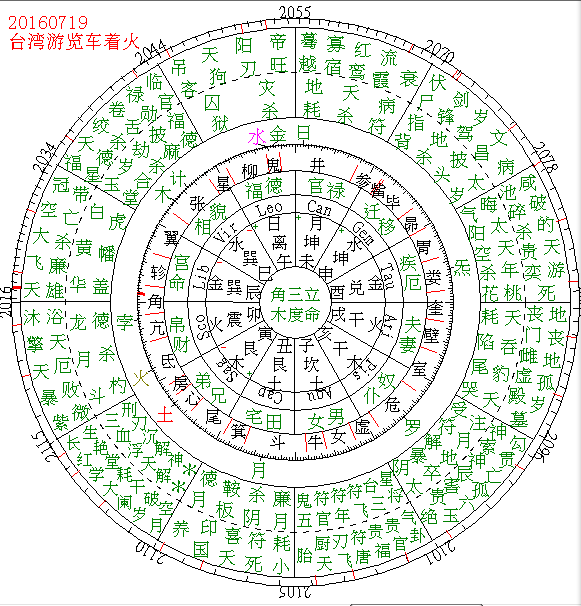 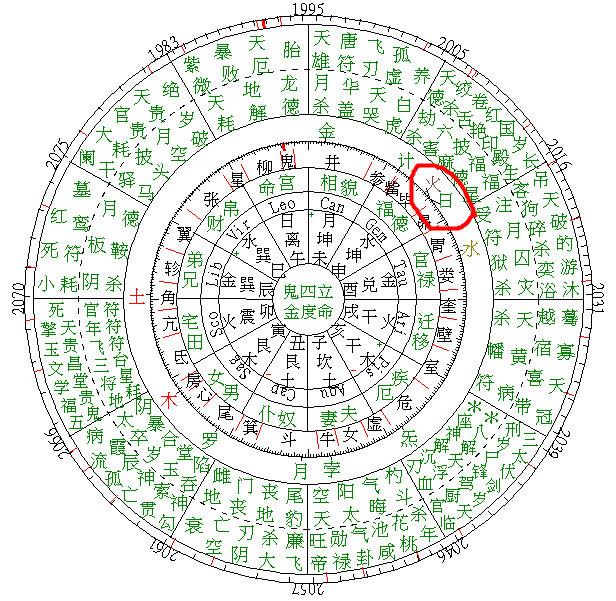 四时论之金

夫金者西方白帝之神，金天氏執矩司令。故曰：金為義，義者成，成者方所謂矩行收斂之。令主肅殺之權。


春令之金，不怕火羅 借火羅以溫助，謂之煉金成器。變化氣質不宜與水孛同行，春初生者凝互寒凍未退，無火日溫之極主貧寒。春月之金性柔體弱。

夏令之金不宜生水，就賴水以制其剛，爍石逢源主利名顯達。夏令羅火何以相逢，冬月如斯，自能發福 。
四时论之金

秋令之金，乃白帝司權，金神用事不怕火羅而剋不喜土，計而生借水映色正此謂也。金白水清最喜秋，生者貴若金，水朝拱太陽最為奇特。經曰：金堅而無火，鍛煉終見凶頑。蓋火尚殺伐水尚澄清，文武皆沾剛柔相濟名揚四海。用金之論木，盛則金鈍而費力，土盛則金埋而少光輝，水盛則體寒，火盛則體鋾鎔，金盛則太剛而折只以四時論之，得中和為貴。

冬令之金，斯時寒凝凍結，晝喜日光而溫之，夜喜火羅而照之，定主文職蒙恩不宜與水孛交互。極主貧寒水冷故也，最妙晝土逢陽以溫其土可助其金，主威武之職，又逢火羅拱互降祥，正所謂金羅相會閫外司權。
。
论金

春令之金，

喜欢火星罗睺来温暖。

昼生，喜合太阳。 日土金，亦好。

忌水星、月孛。金寒水冷 极主贫寒。

夏令之金，

火旺金之死地。忌火星、罗睺，令星来克，必死。

不宜生水星月孛，泄气。

喜欢土金相生。
论金

秋令之金，

白帝司权 金神用事。
不怕火星罗睺而克，不喜土星计都来生。
借水润色，金白水清，聪明过人。日金水，最为奇特。
金坚而无火炼，终见凶顽。火炼金，有水辅，成器。

冬令之金，

斯时凝寒冻结，昼喜日光而温，夜喜火罗而照之。定主文职蒙恩。
不宜与水星月孛交互，极主贫寒，水冷故也。
最妙，昼土逢阳以温其土。可助金。主威武之职。
火罗拱互，降祥。金罗相会，关外司权。
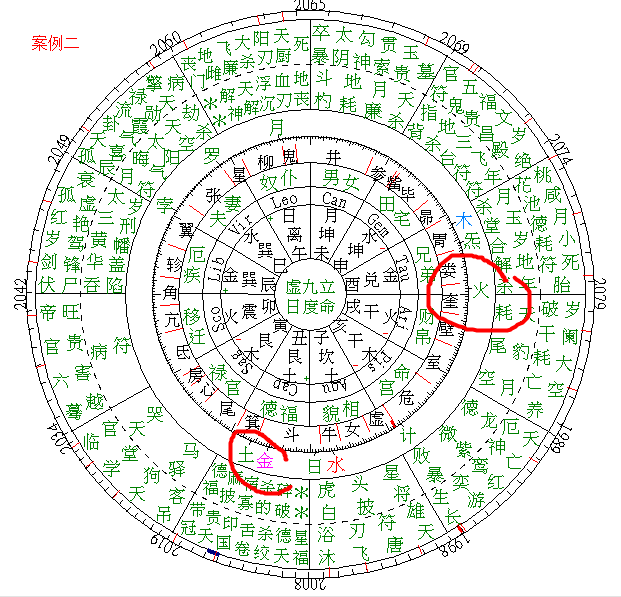 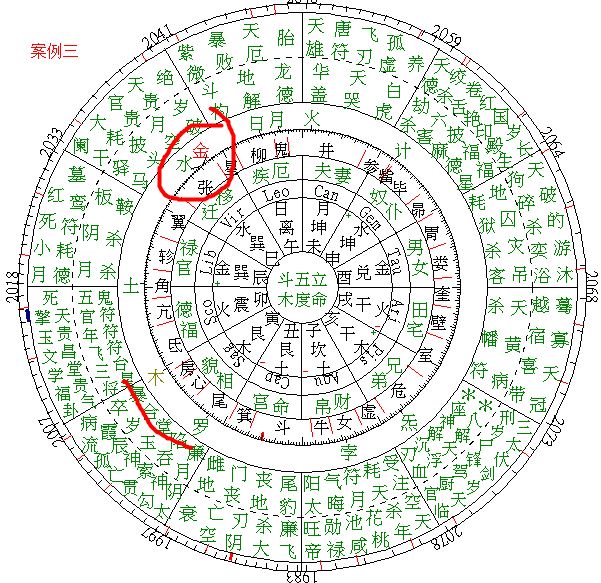 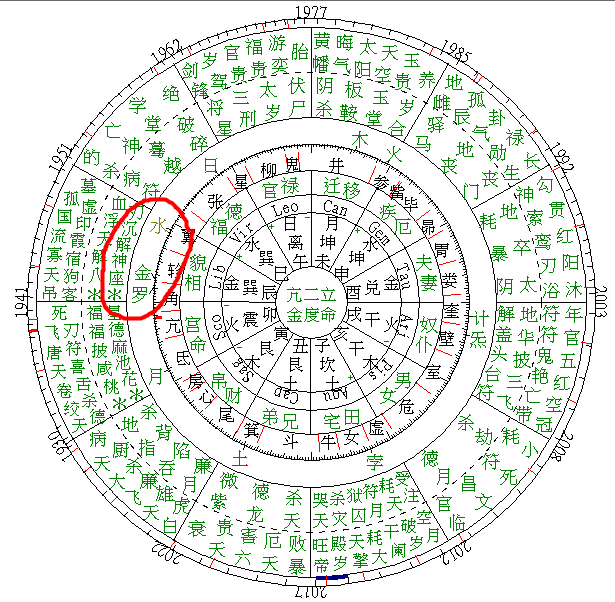 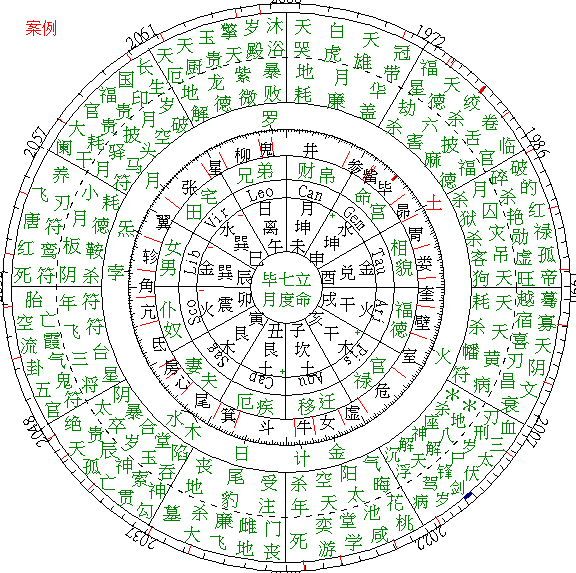 谢谢大家